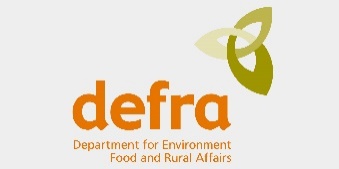 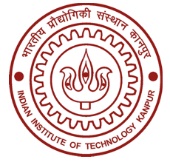 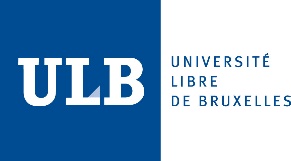 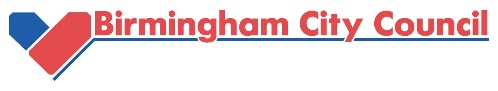 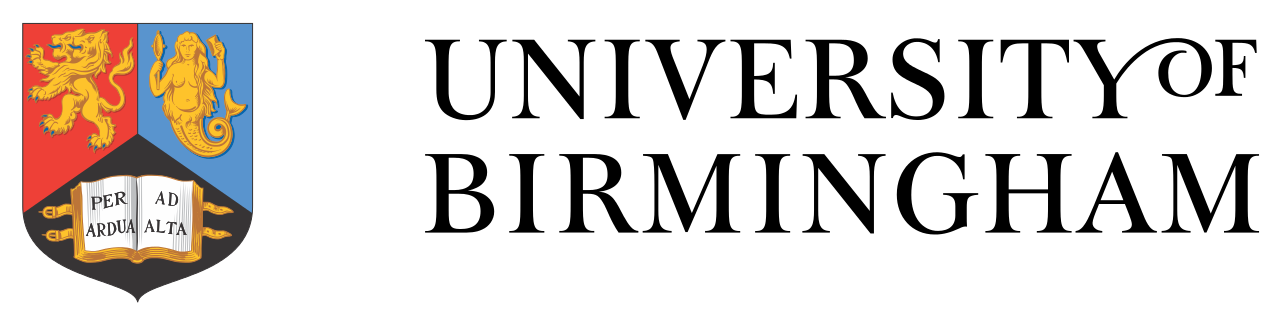 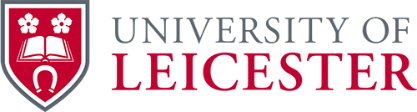 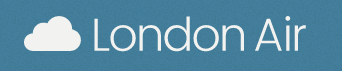 A space-based perspective of trends in air quality in major cities in the UK and India
Karn Vohra1*, Eloise A. Marais2, Shannen Suckra1,a, Louisa Kramer1,b, William J. Bloss1, Ravi Sahu3, Abhishek Gaur3, Sachchida N. Tripathi3, Martin Van Damme4, Lieven Clarisse4, Pierre F. Coheur4
Check out the website for more information
1University of Birmingham, Birmingham, UK 
2University of Leicester, Leicester, UK 
3Indian Institute of Technology Kanpur, Kanpur, India
4Université libre de Bruxelles, Brussels, Belgium 
aNow at: National Environment & Planning Agency, Kingston, Jamaica 
bNow at: Ricardo Energy & Environment, Harwell, UK
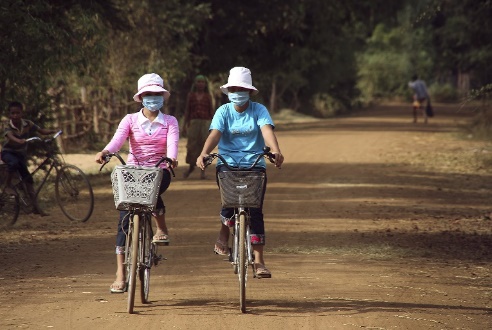 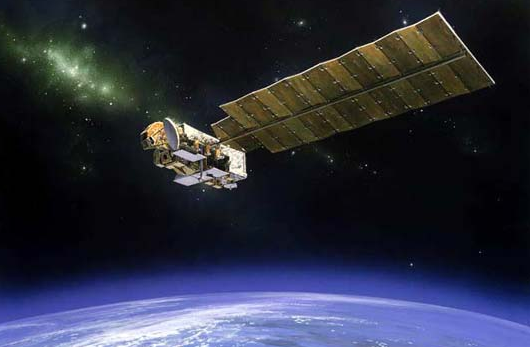 http://maraisresearchgroup.co.uk
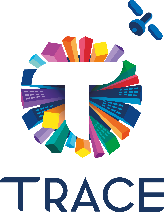 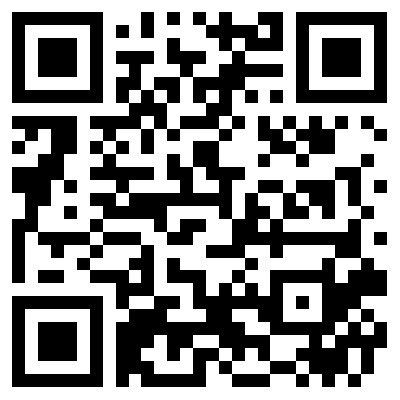 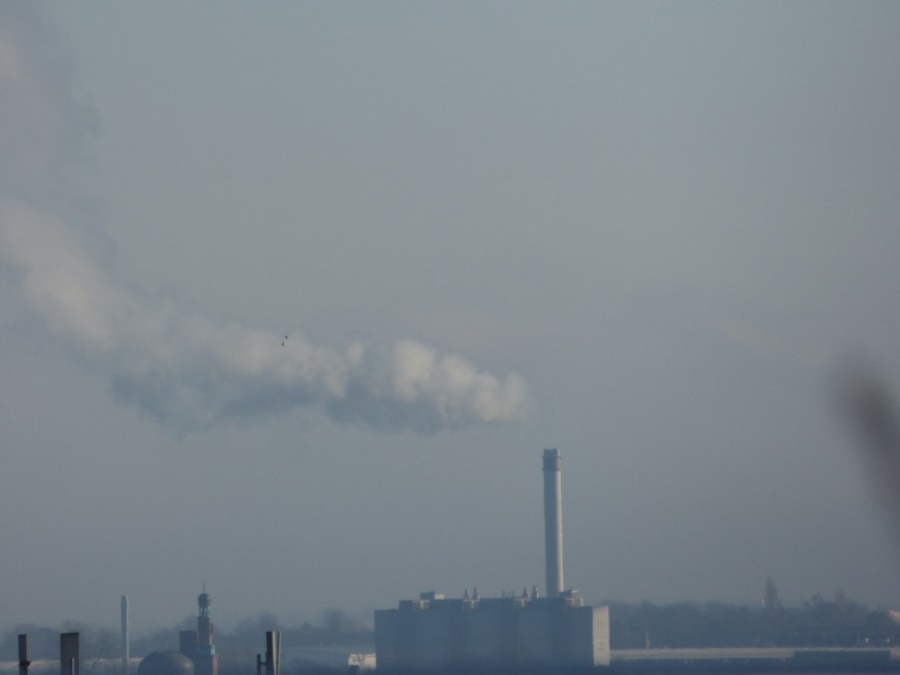 * kxv745@bham.ac.uk
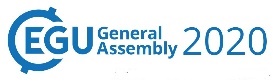 Surface monitoring networks have their limitations
Expensive to set up and maintain
 Limited spatial and temporal coverage
 Limited pollutants monitored
 Issues with data quality
 Inconsistent (sites come and go over time like in animation below)
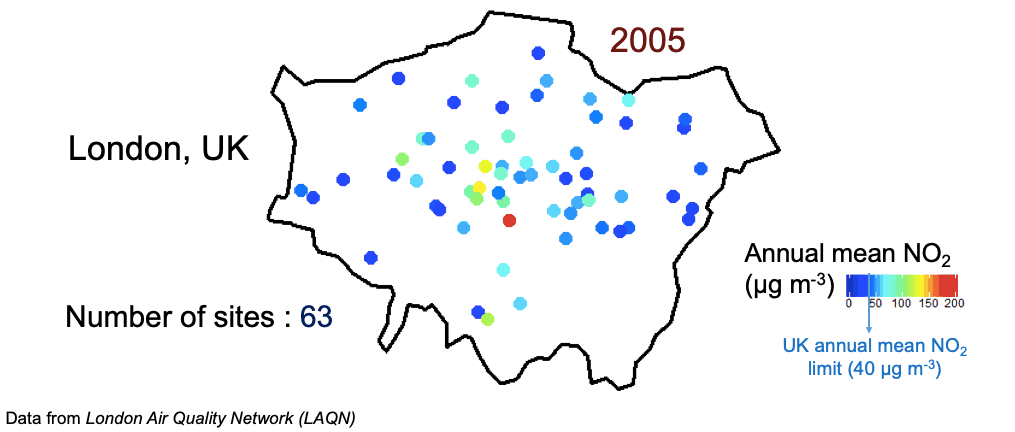 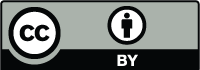 Space-based instruments provide extensive data coverage
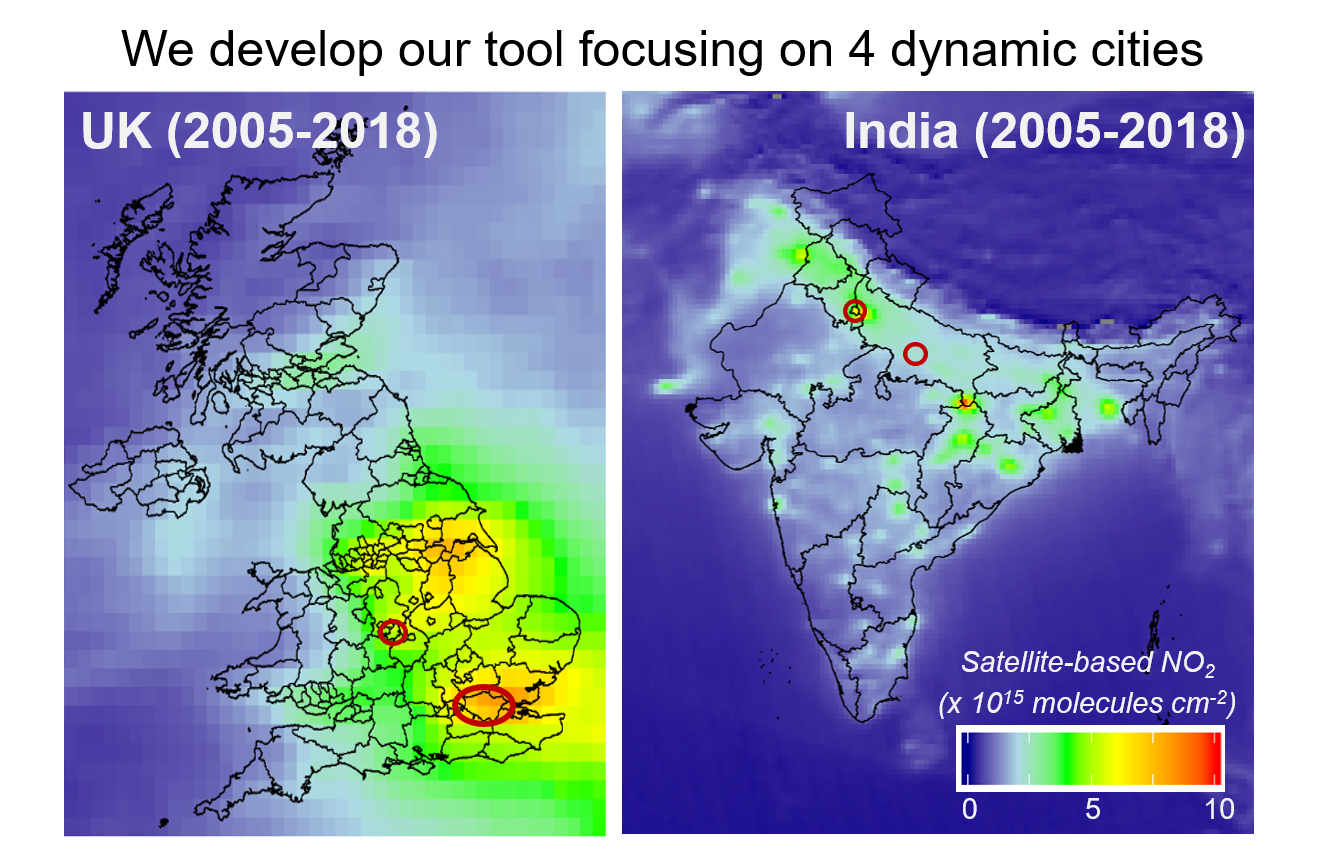 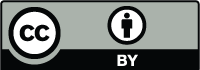 * Maps on different scales
Delhi
Kanpur
Birmingham
London
We conduct careful assessment with surface monitors (where available)
Satellite versus surface NO2 in London
Satellite versus surface NH3 in Harwell
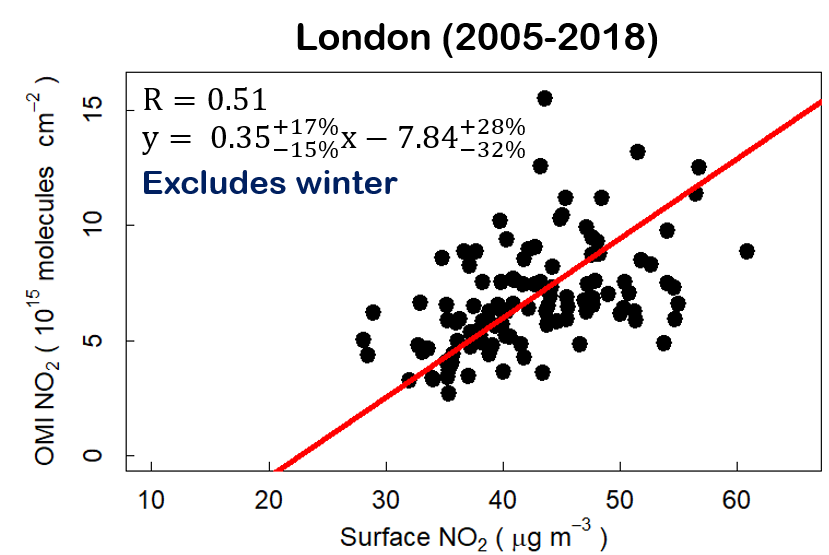 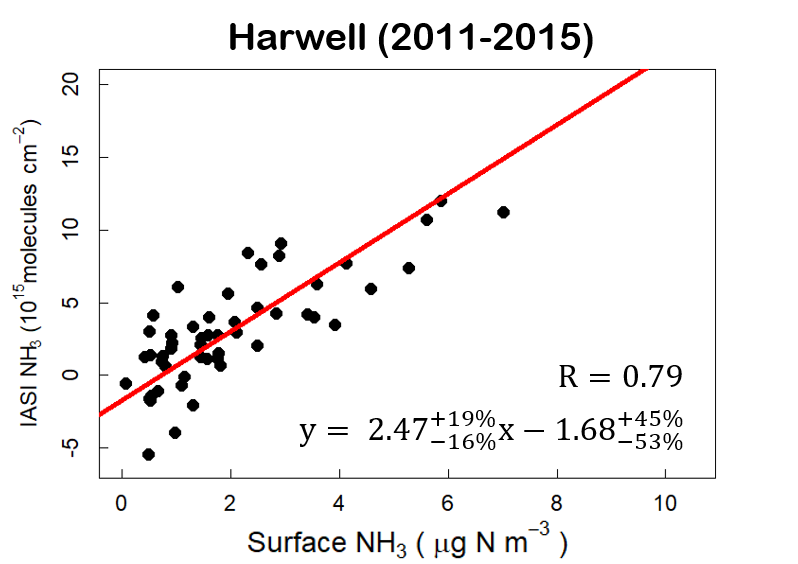 Points are monthly averages. 
Pearson’s correlation coefficient (R-value) indicates consistency
[ Vohra et al., submitted, ACP ]
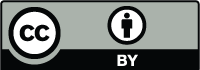 And apply trend analysis to long-term record of satellite observations
Trend in London NMVOCs
Trend in Delhi PM2.5
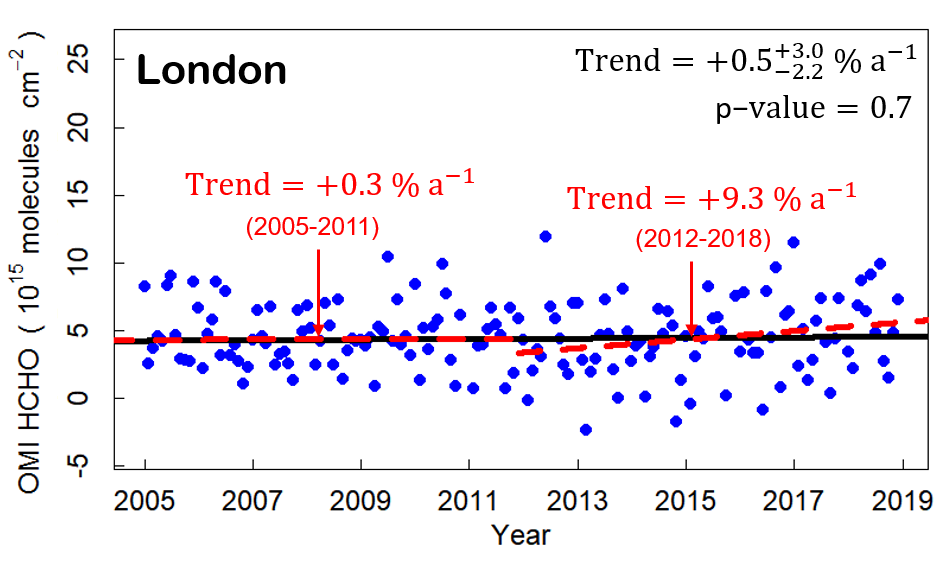 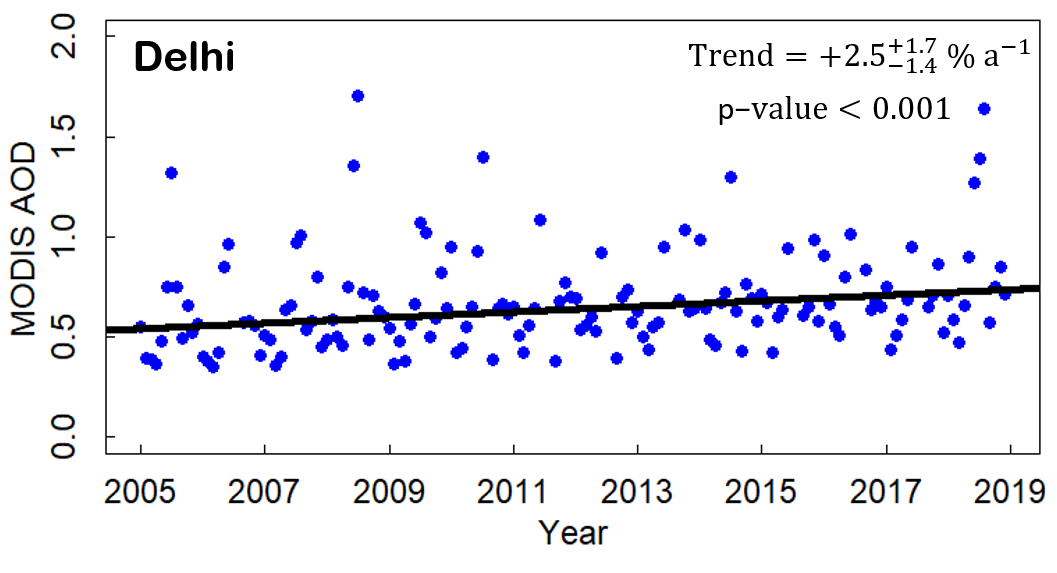 Reactive NMVOCs have increased by over 65 % in London since 2012
while PM2.5 has increased by 35 % in Delhi from 2005 to 2018
[ Vohra et al., submitted, ACP ]
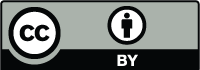 Long-term trends in pollutants
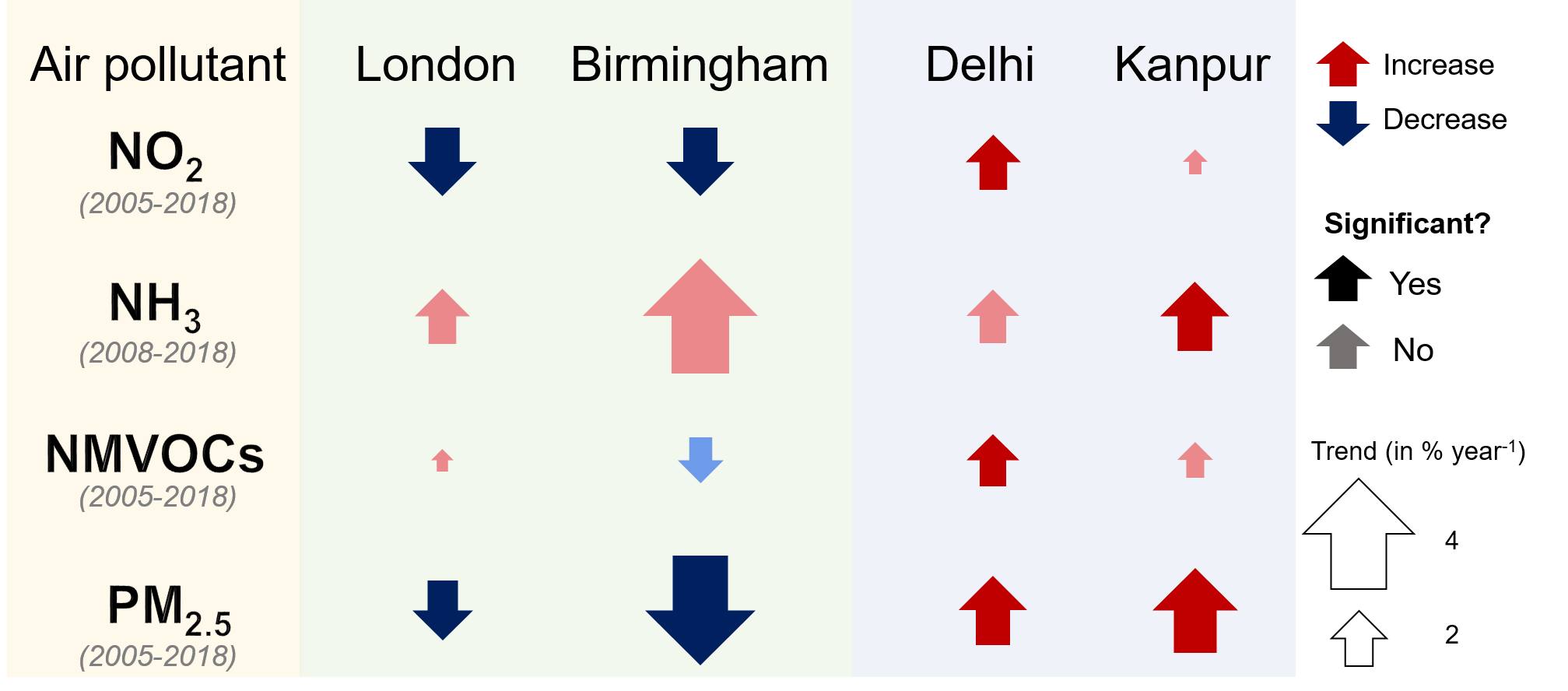 Unregulated NH3 increases in all four target cities
Concentrations of all other pollutants increase in Delhi & Kanpur
NO2 and PM2.5 decline in London & Birmingham due to successful emission controls
[ Vohra et al., submitted, ACP ]
Any Questions? Contact Karn (kxv745@bham.ac.uk)
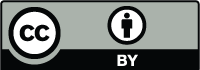